February ChMCCMS Rebuild Update
Progress to Date
I am pleased to confirm that the XRN 5556.D containing the Isolations (ISO) and Dead to Lives (DTL) processes are targeting a launch date of 24th April 2023.

We had some additional clarifications from the Customer Focus Group session in January which resulted in some minor changes being added into the change packs. These will be issued for approval at March’s ChMC.

We are still assessing the potential delivery dates for the remainder of the processes alongside the prioritisation, in particular:
Should RFA and CDQ be delivered next in advance of ADD / UNC
IGT Must Read Modification (IGT159 - XRN5605)
XRN5604 - Shipper Agreed Read Exceptions Process (MOD0811S)


The CMS Rebuild webpage (https://www.xoserve.com/products-services/data-products/contact-management-service-cms/cms-rebuild/) contains the link to register for future Customer Focus Groups which are captured below, please note the agenda for the Focus Groups will be issued between 3 - 7 days prior to the session.
CMS Rebuild Delivery Roadmap – Potential Reprioritisation
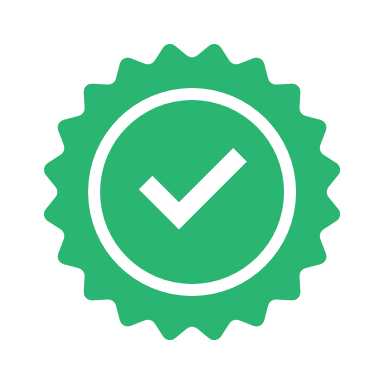 XRN 5556.a
Request for Adjustment (RFA)
Consumption Dispute Query (CDQ)
Manage Unregistered Sites 
(MUS)

Gas Safety Regulation 
(GSR)
Isolations
 (ISO) 
Dead to Live  
(DTL)
Must Reads
 (MUR)
Supplier Theft of Gas (SUT)
Meter Number Creation (MNC)
Address Amendments (ADD/ UNC)
New MPRN Creation
 (FOM)
Daily Metered Query (DMQ)
Theft of Gas 
 (TOG)– 
Network Raised MNC (DMN)
Main  Release
24th April 2023
XRN 5556.b
Duplicate MPRNs (DUP)
Set to Extinct
Swapped Address 
(SWA)
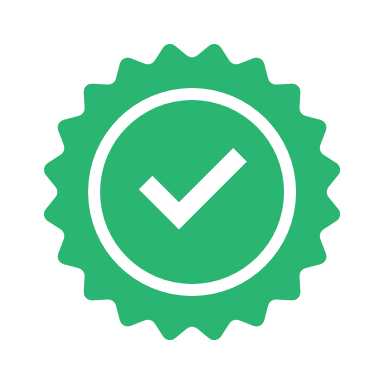 Release Content
Generic Enhancements
SUT Enhancements
DUP Enhancements
Enhancements to MNC Process including Network
Additional Stretch Enhancements
Generic to desk 
workflows – FLE
Generic to desk 
workflows – GIC
Generic to desk workflows – AGG, PSI, PSR
Now
Later
A little Later
Next
New Process